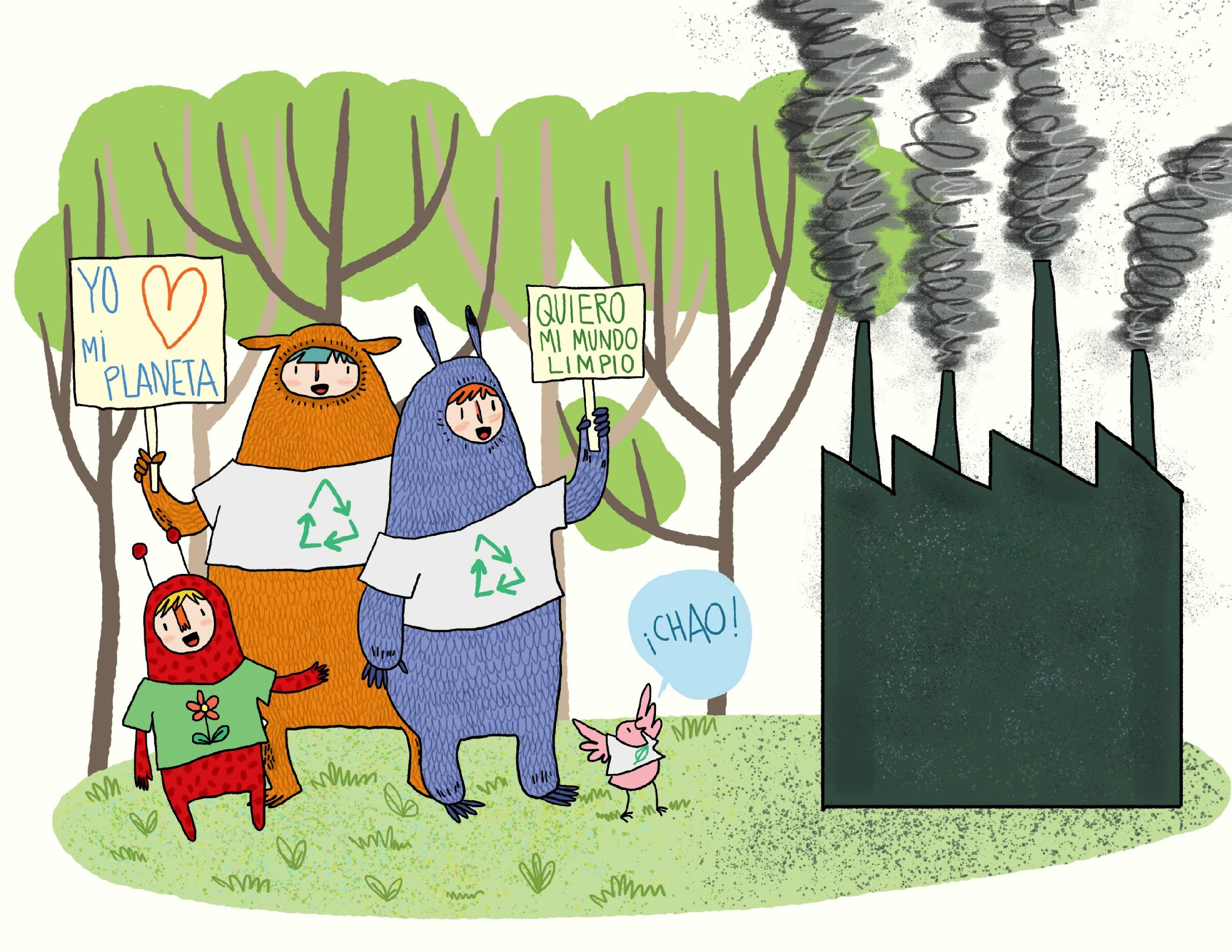 Revolución Industrial: Impacto medioambiental
Historia-Primero Medio
OA 05 y 25 Profesor: Abraham López
Clase N° 13
Esta foto de Autor desconocido está bajo licencia CC BY-NC
Objetivo
Analizar el impacto medioambiental de la Revolución Industrial desde una perspectiva de desarrollo sostenible y sus consecuencias en la actualidad.
[Speaker Notes: https://www.youtube.com/watch?v=bR2X6sqsAiY]
¿Cuáles fueron las principales fuentes de energía utilizadas durante la revolución industrial?
Inicio
¿Qué efectos tiene en el medioambiente el uso de estos combustibles?
¿Qué consecuencias ha generado en la actualidad el uso sostenido de dichas fuentes de energía?
La idea de progreso indefinido
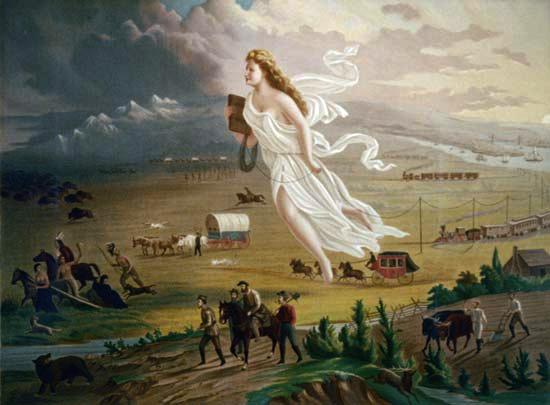 Se desarrolla y adquiere fuerza a lo largo de los siglos XVIII y XIX, en un contexto de cambios políticos, económicos y sociales.

Fomenta la generación de conocimientos de carácter racional y científico.

Las elites de la época creen que con la caída del paradigma teocéntrico, la humanidad será capaz de alcanzar un desarrollo continuo, irreversible e inevitable.
Gast, J. (1872) El Progreso Americano
Uso de recursos naturales
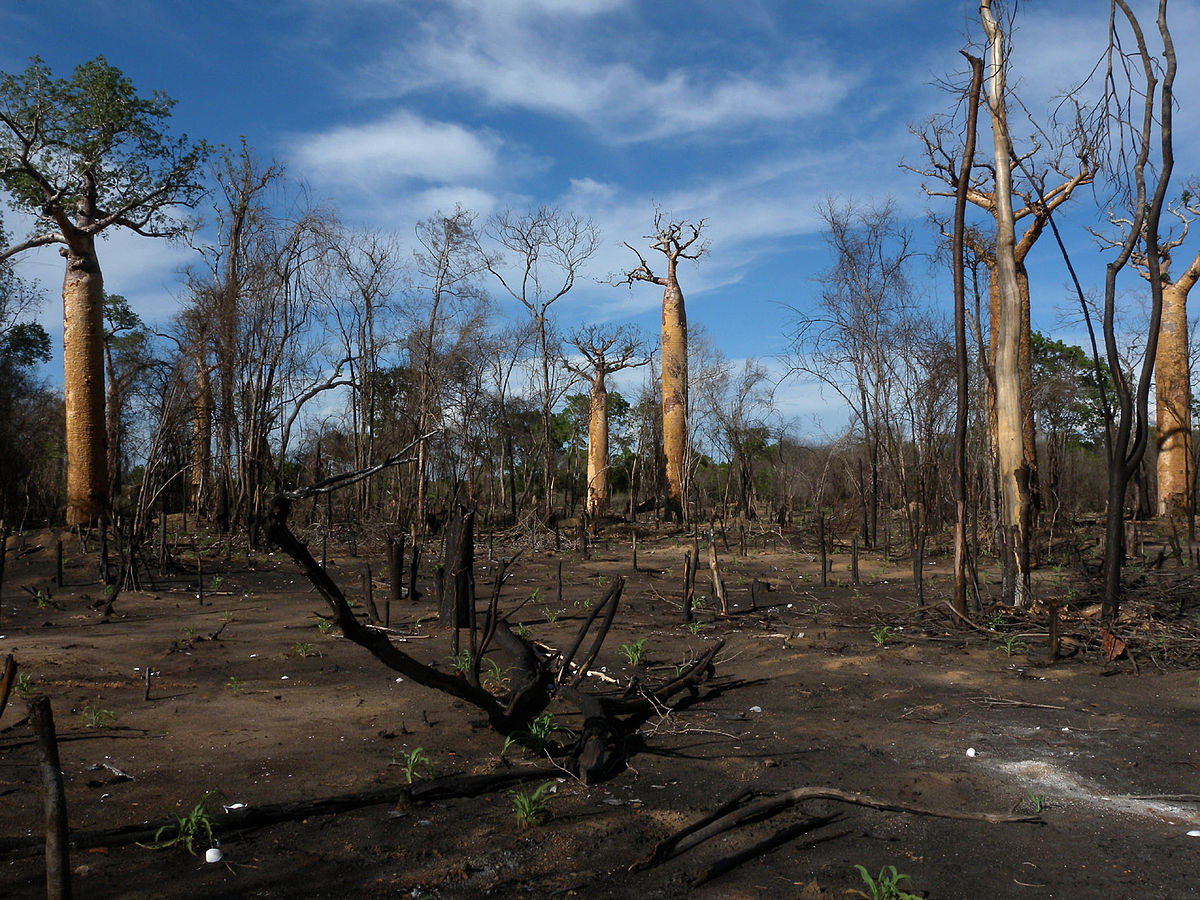 Recursos vegetales: Madera para Carbón orgánico, industria naviera,  construcciones e industria en general
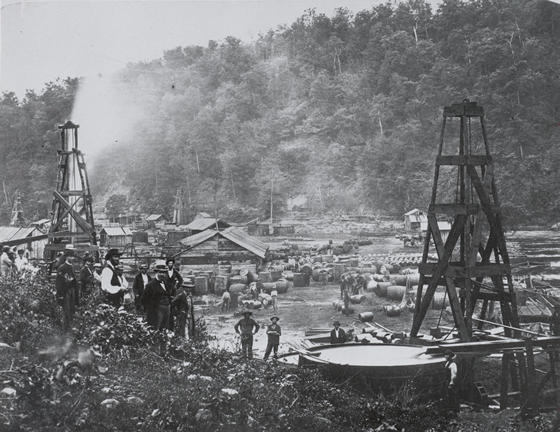 Recursos minerales: Carbón mineral, la Hulla y el petróleo, como fuentes de energía
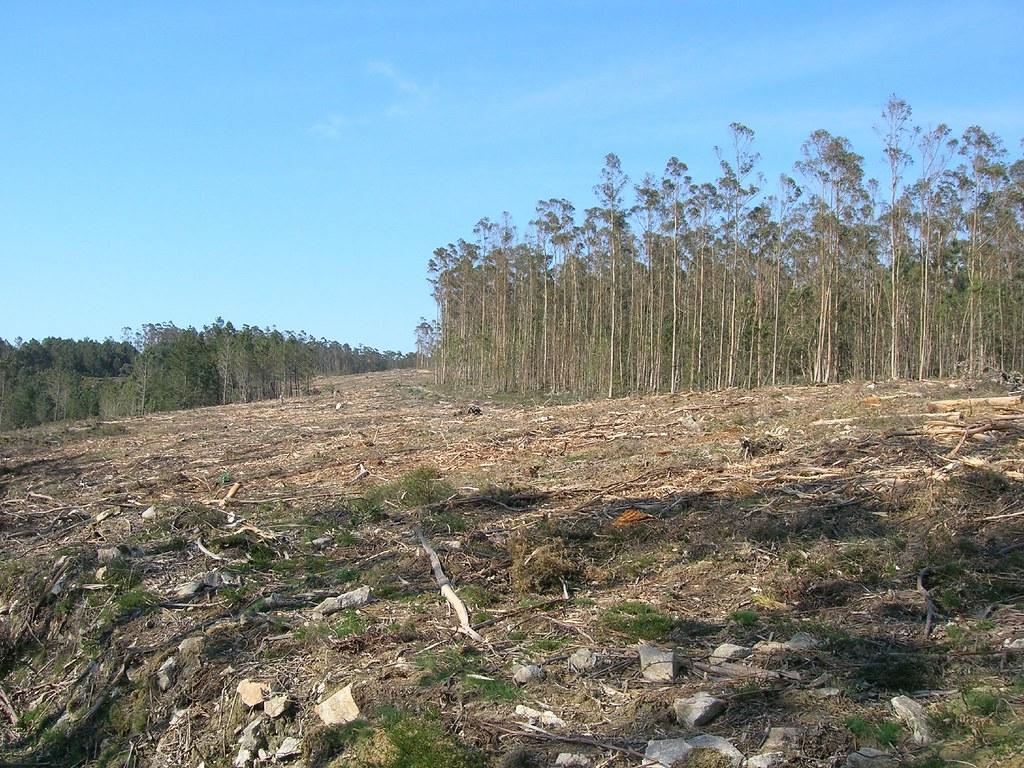 Deforestación.
Consecuencias
Pérdida de biodiversidad.
Esta foto de Autor desconocido está bajo licencia CC BY
Daños en el suelo.
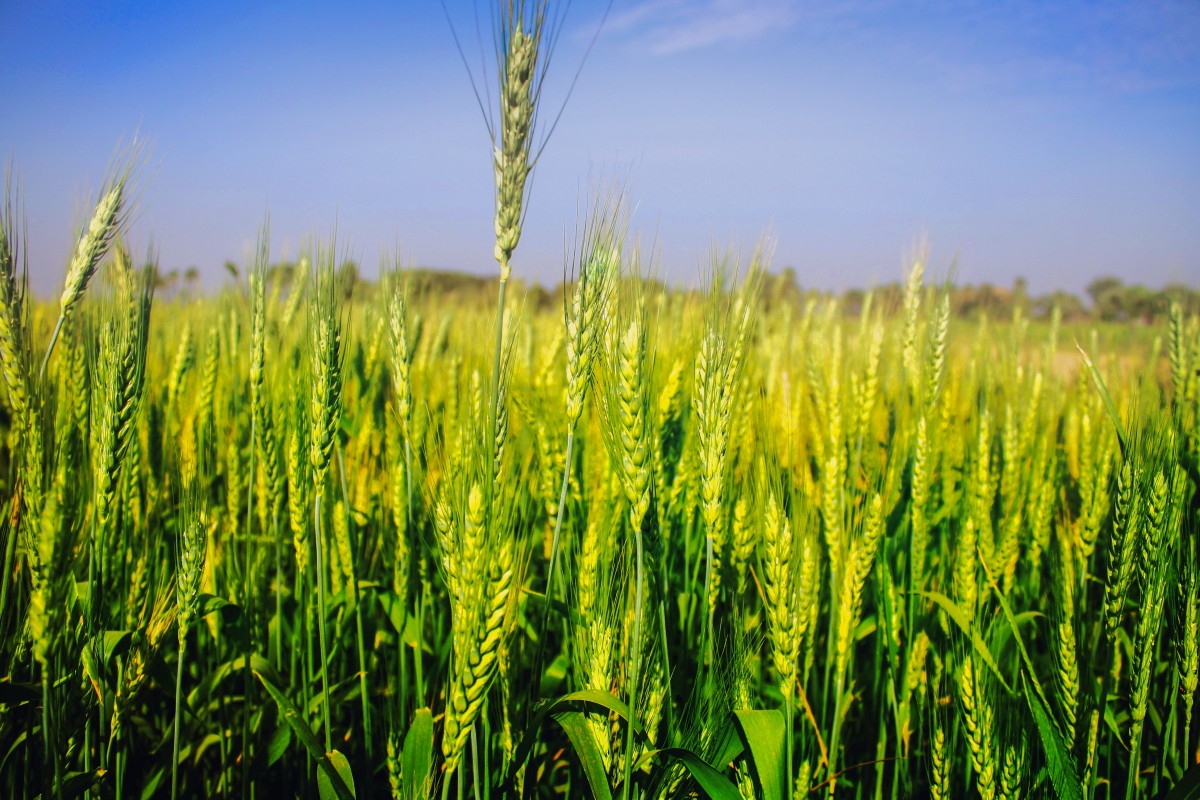 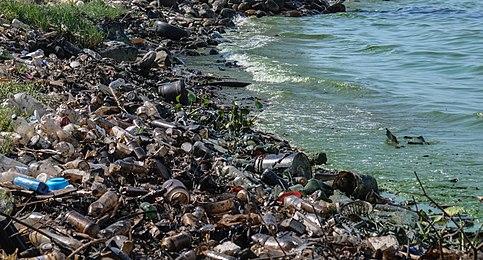 Consecuencias de la actividad industrial
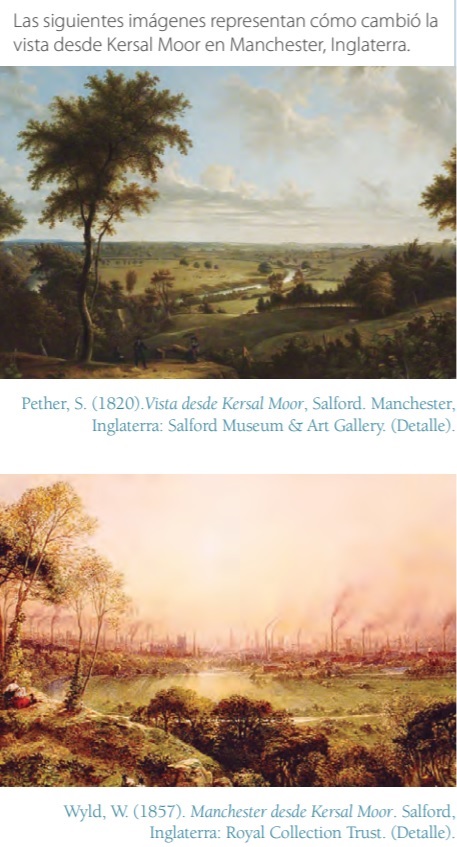 Consecuencias del trabajo industrial
Crecimiento de las ciudades.

Mayor aglomeración de población.

Aumento de la contaminación.
Reflexionemos
¿Qué efectos ha tenido sobre la vida en el planeta el mantener esta forma de progreso?

¿Crees que la humanidad ha tomado medidas para disminuir el impacto de la actividad industrial?

¿Has oído hablar del “desarrollo sostenible”?
¿Qué es el desarrollo?
“El desarrollo económico según el significado del diccionario es la evolución progresiva de una economía hacia mejores niveles de vida”(Scafati).
El progreso económico, finalmente, a diferencia del anterior significa, etimológicamente (del latín progressus), la acción de ir hacia adelante. 
Se considera que el progreso conduce a mejorar la vida del hombre mediante el aumento de los bienes y servicios puestos a su disposición. Motivo por el cual se puede afirmar que no son sinónimos aunque tiene una relación de influencia. Se puede iniciar hablando del desarrollo, el cual se entiende como, la condición de vida de una sociedad en la cual las necesidades auténticas de los grupos o individuos se satisfacen mediante la utilización racional, es decir sostenida, de los recursos y los sistemas naturales.”
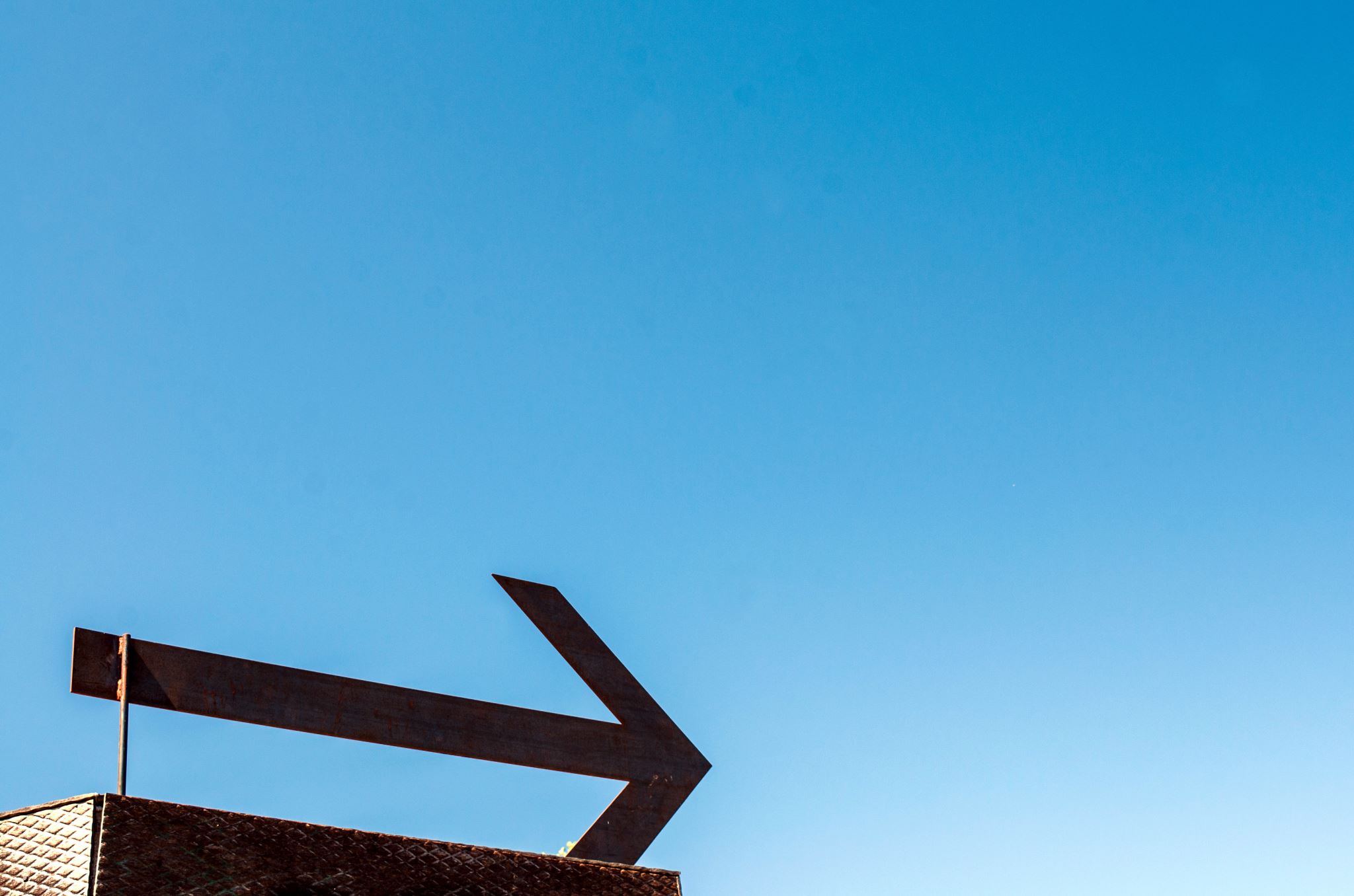 SOSTENIBILIDAD Y SUSTENTABILIDAD
Definiciones
Desarrollo sustentable, es el proceso por el cual se preserva, conserva y protege solo los Recursos Naturales para el beneficio de las generaciones presentes y futuras sin tomar en cuenta las necesidades sociales, políticas ni culturales del ser humano.

Desarrollo sostenible, es el proceso mediante el cual se trata de satisfacer las necesidades económicas, sociales, de diversidad cultural y de un medio ambiente sano de la actual generación, sin poner en riesgo la satisfacción de las mismas a las generaciones futuras.
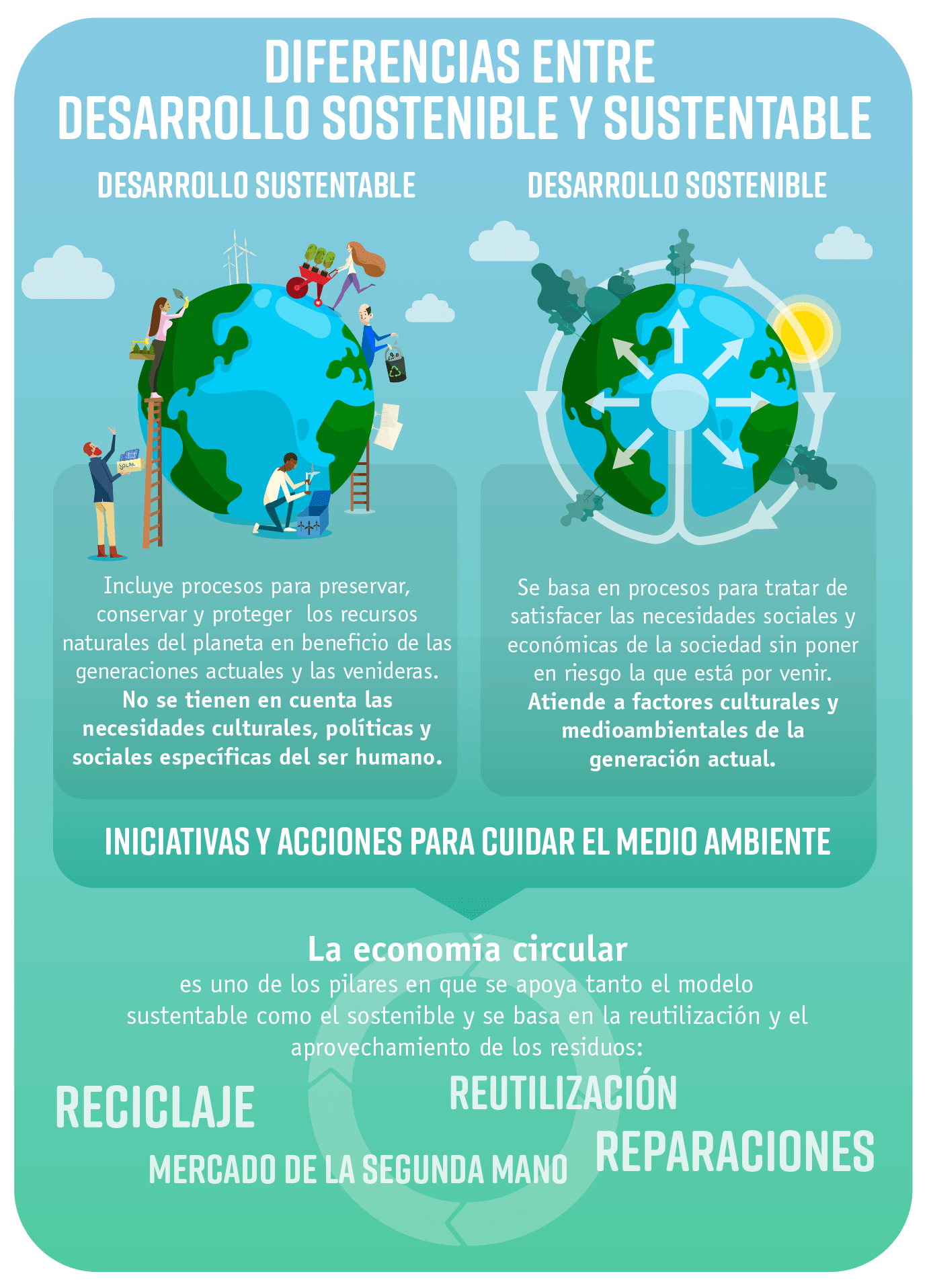 DIFERENCIAS ENTRE LOS MODELOS
Actividad
Indaga sobre una iniciativa impulsada por el Estado de Chile o la sociedad civil que haya buscado hacer frente al deterioro del medioambiente y evalúa su implementación e impacto a partir de las siguientes preguntas:
¿Qué efectos tuvo sobre el problema? 
¿Qué opina la población sobre esta iniciativa?
¿Qué consideras que podría mejorar? Justifica.